INTernational Chart Web Catalogue is ready for USE
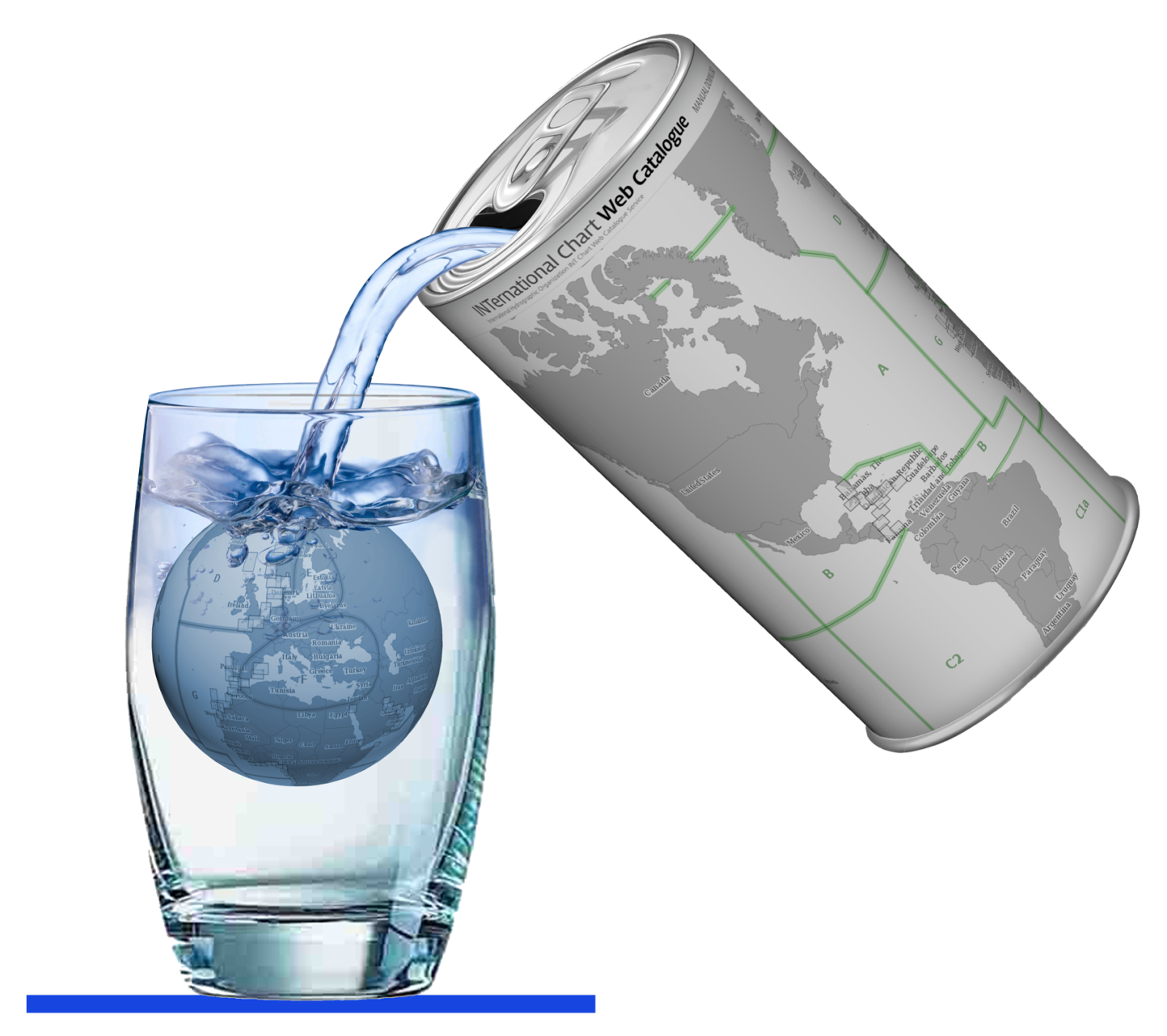 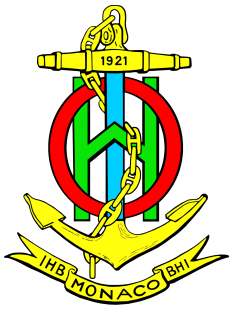 Workflows
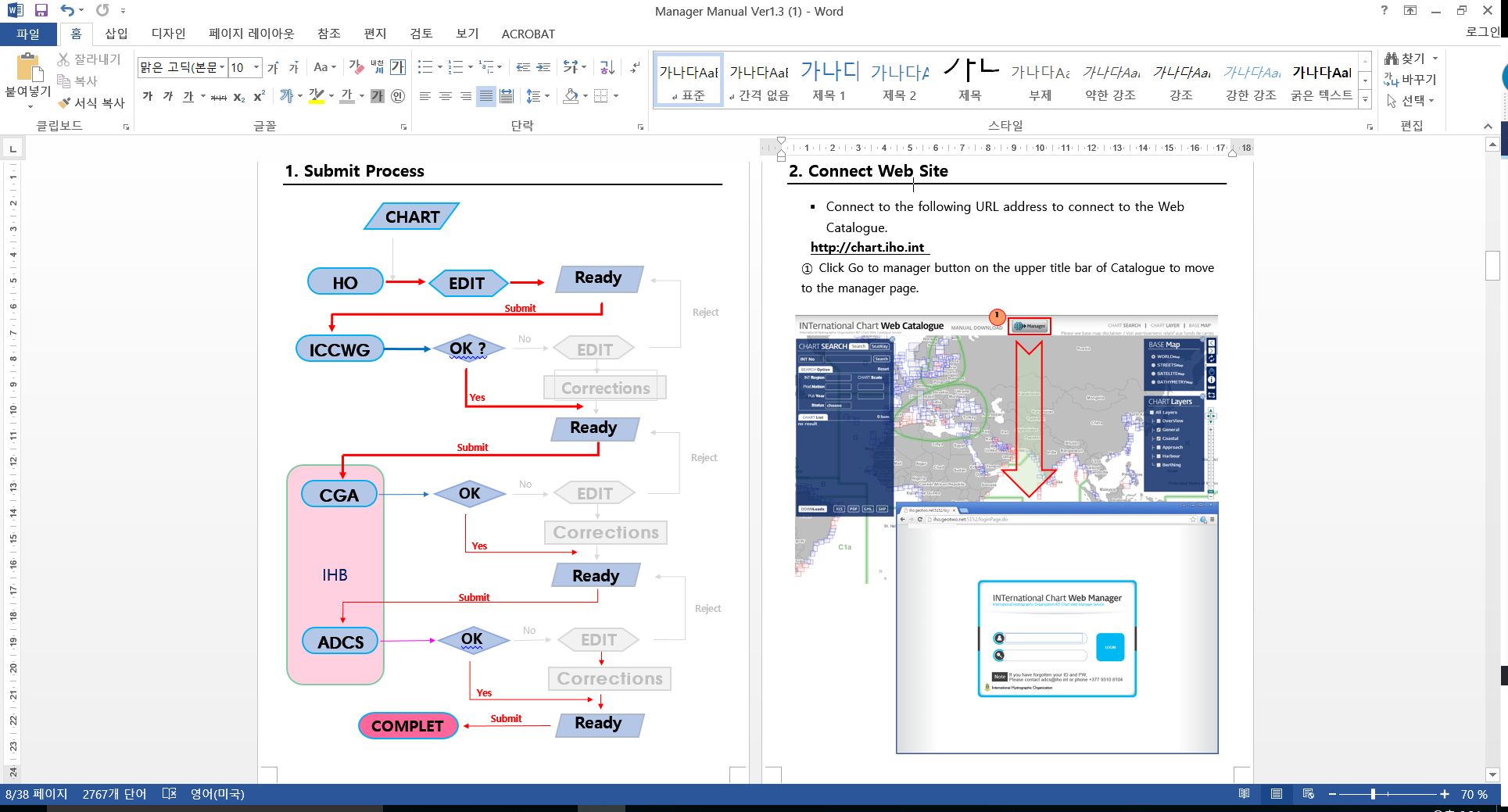 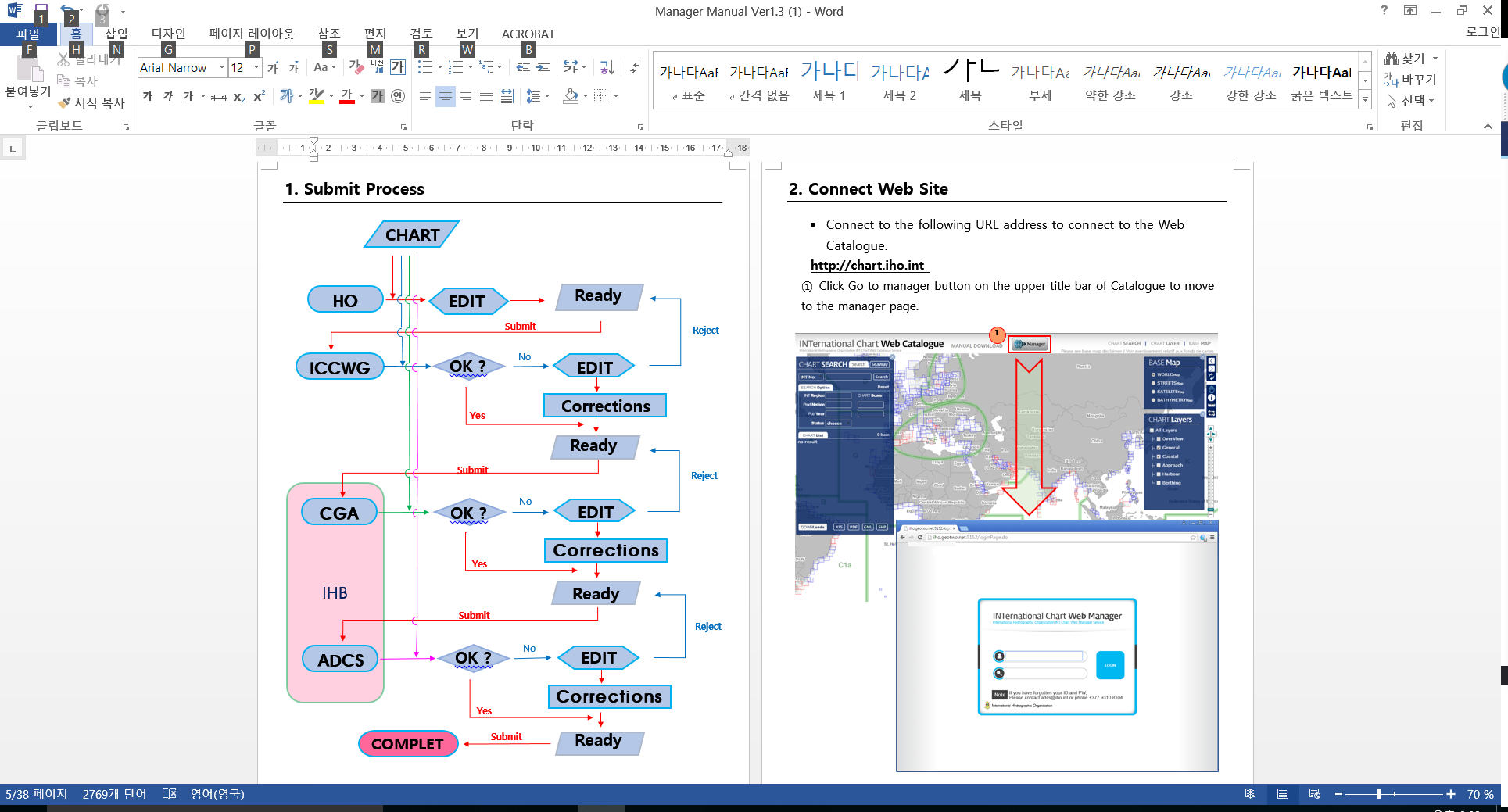 Practical ExerciseExample with Region K
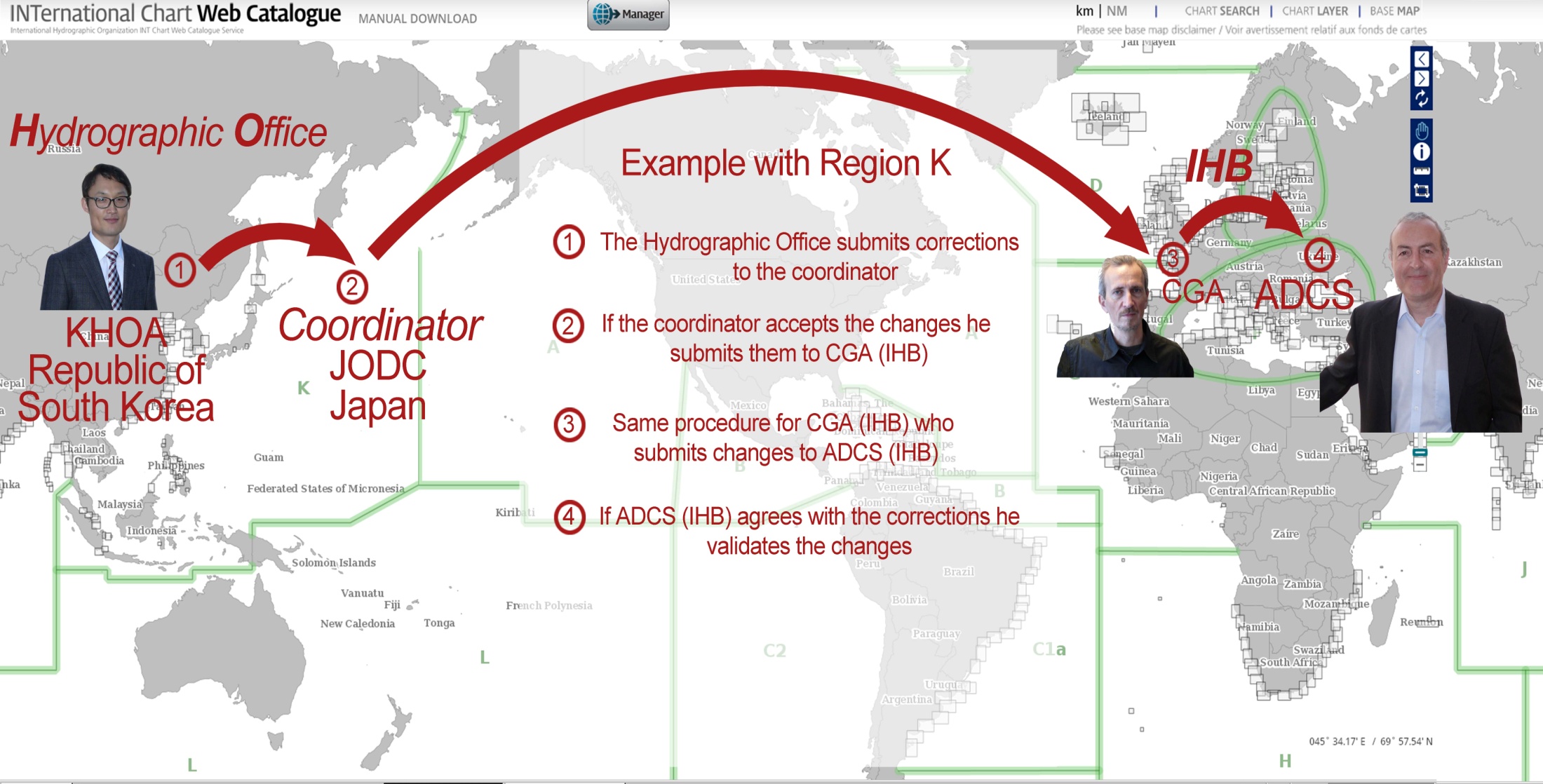 Scenario 1 :	Modify an INT Chart
Scenario 2 : 	Insert a NEW INT chart
Download charts & create an Excel spreadsheet…
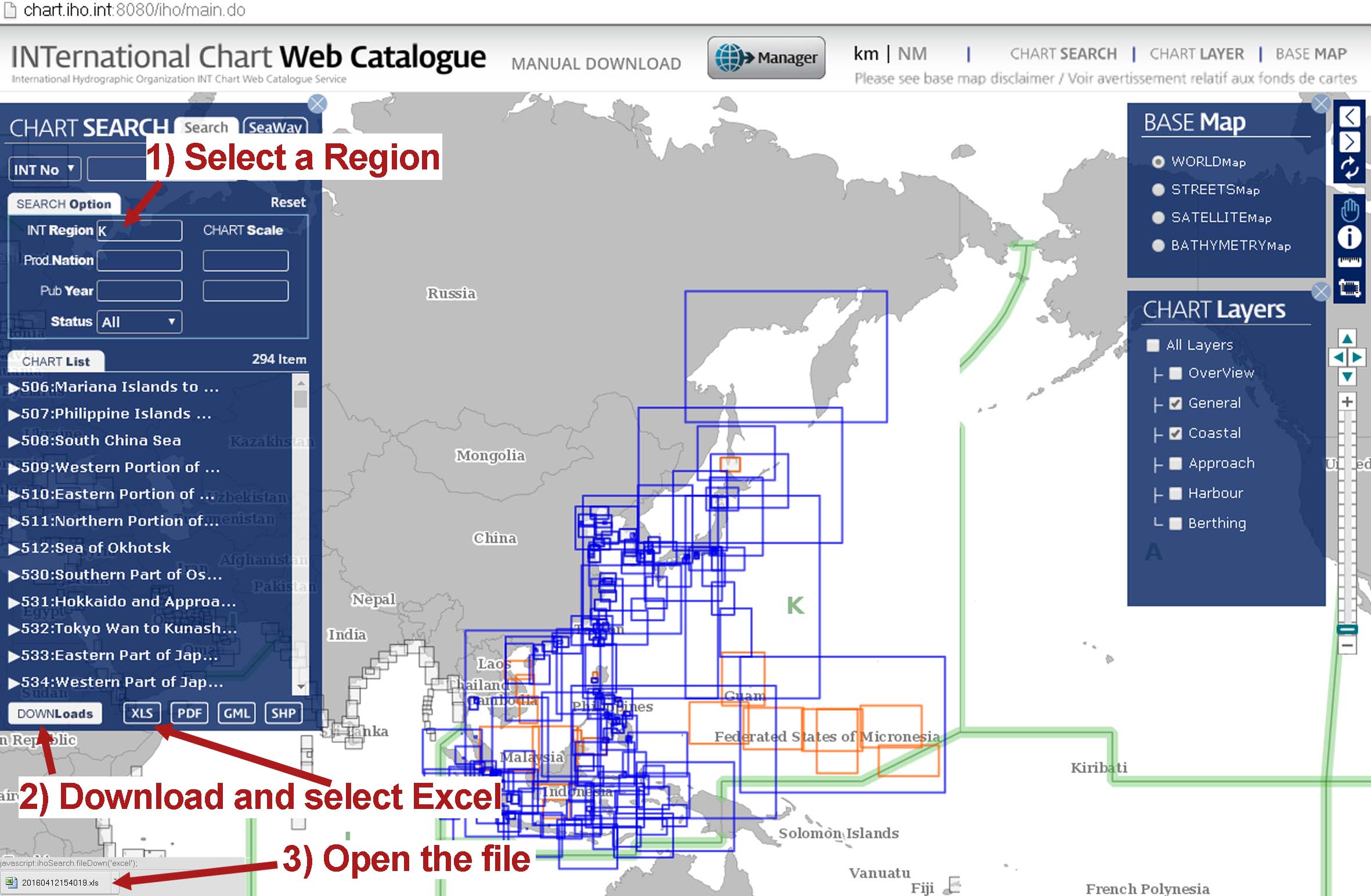 …and enter your changes
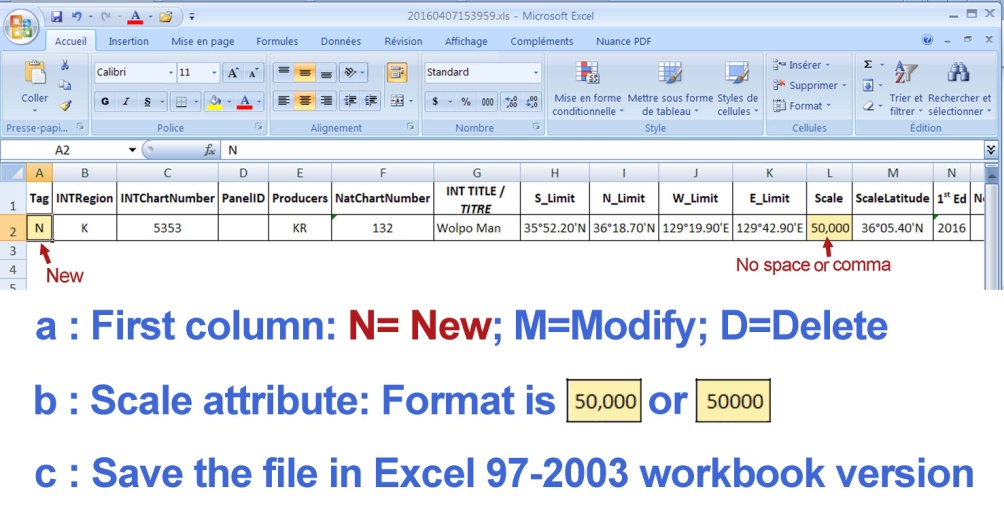 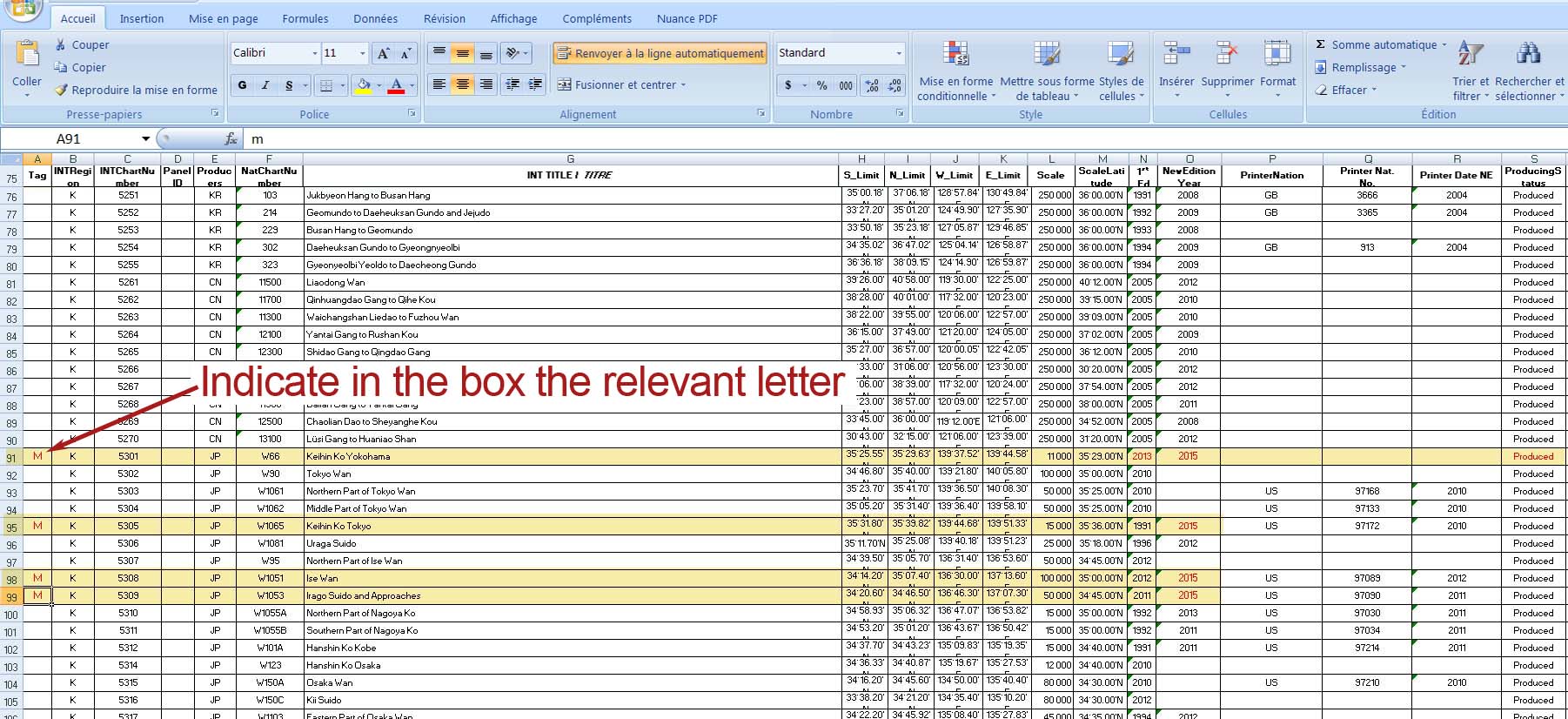 Scenario 1: modify an INT Chart(1A/2)
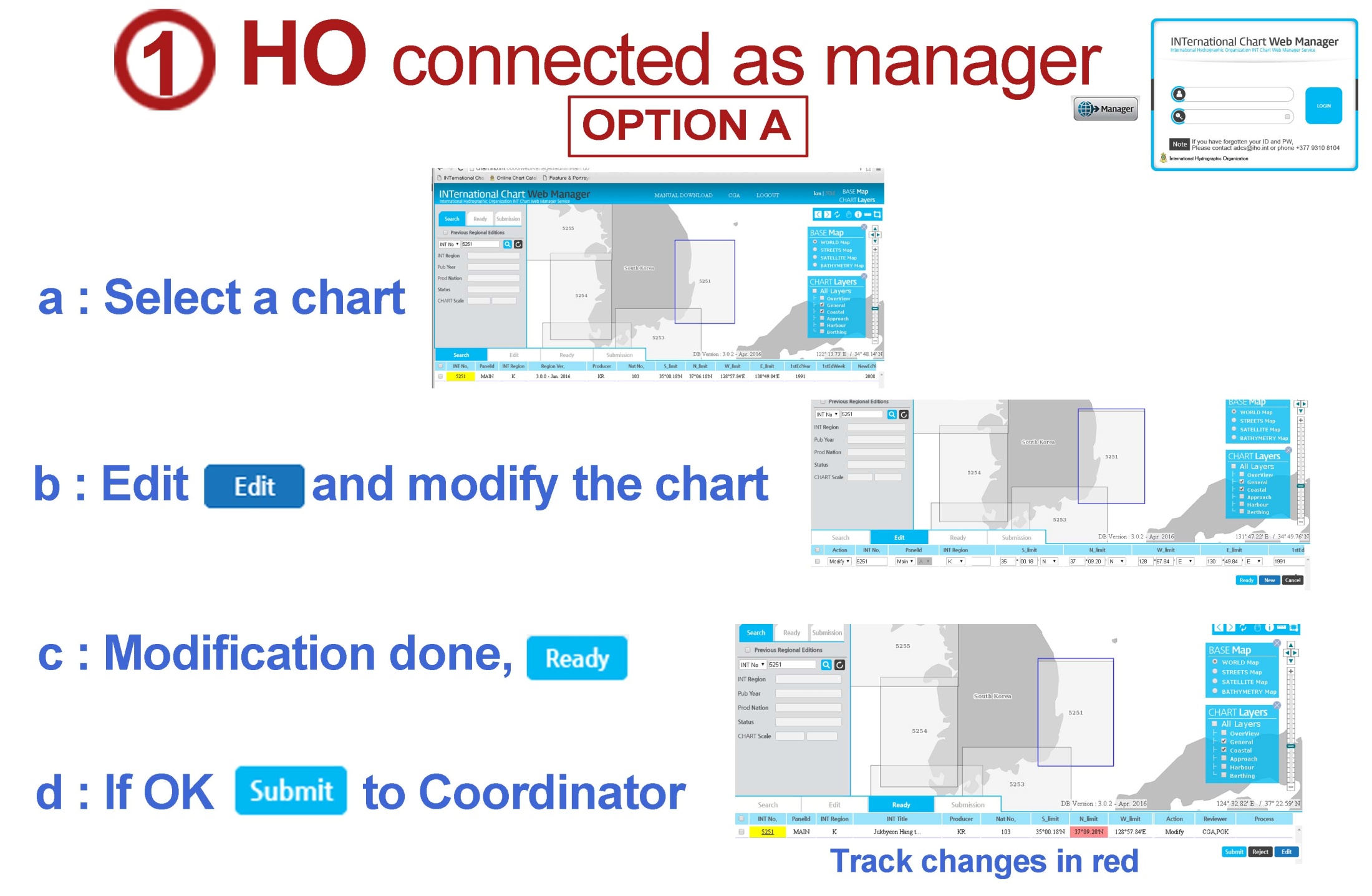 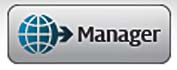 Scenario 1: modify an INT Chart(1B/2)
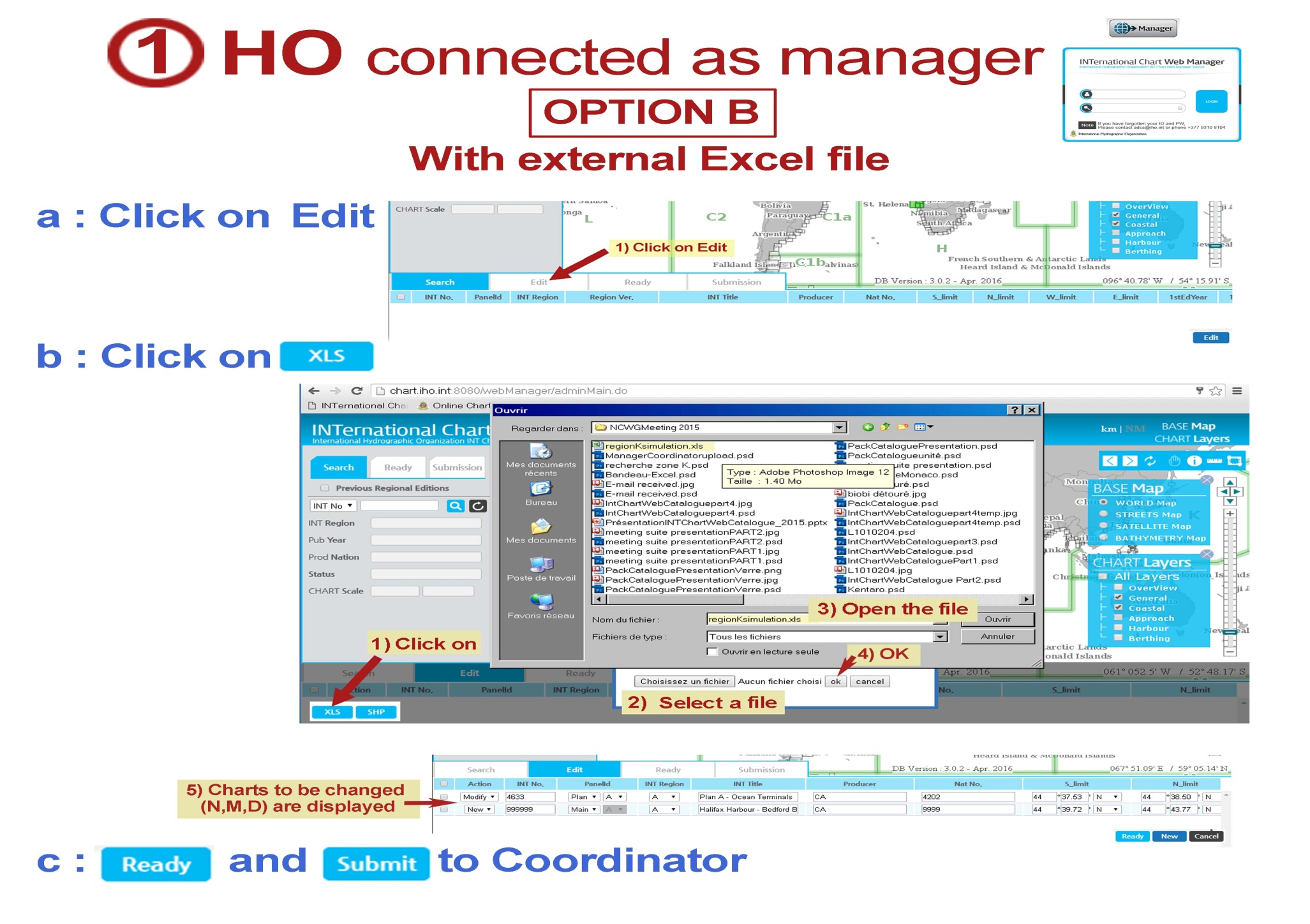 Scenario 1: modify an INT Chart(2/2)
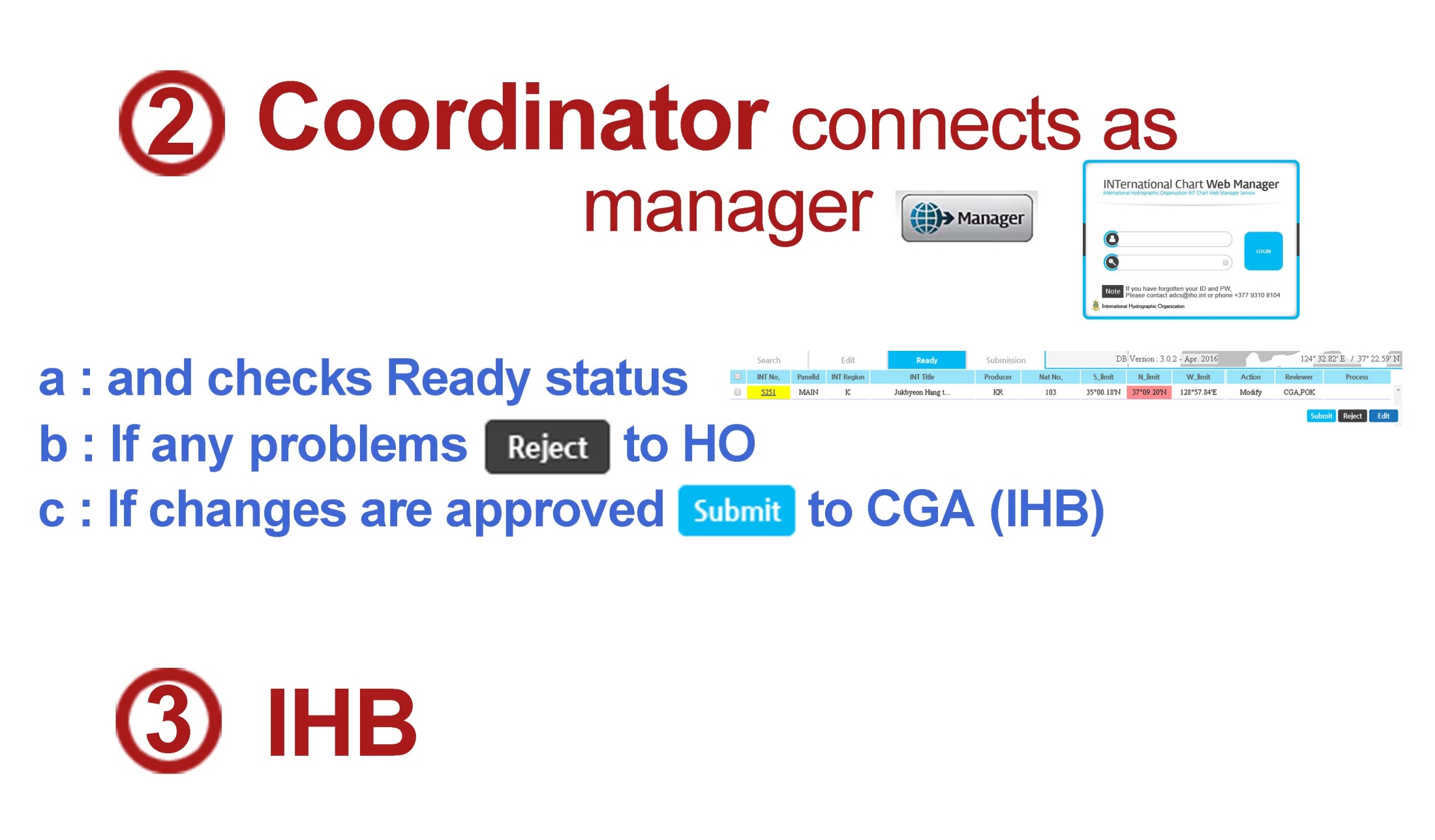 E-mail notification according to the workflow
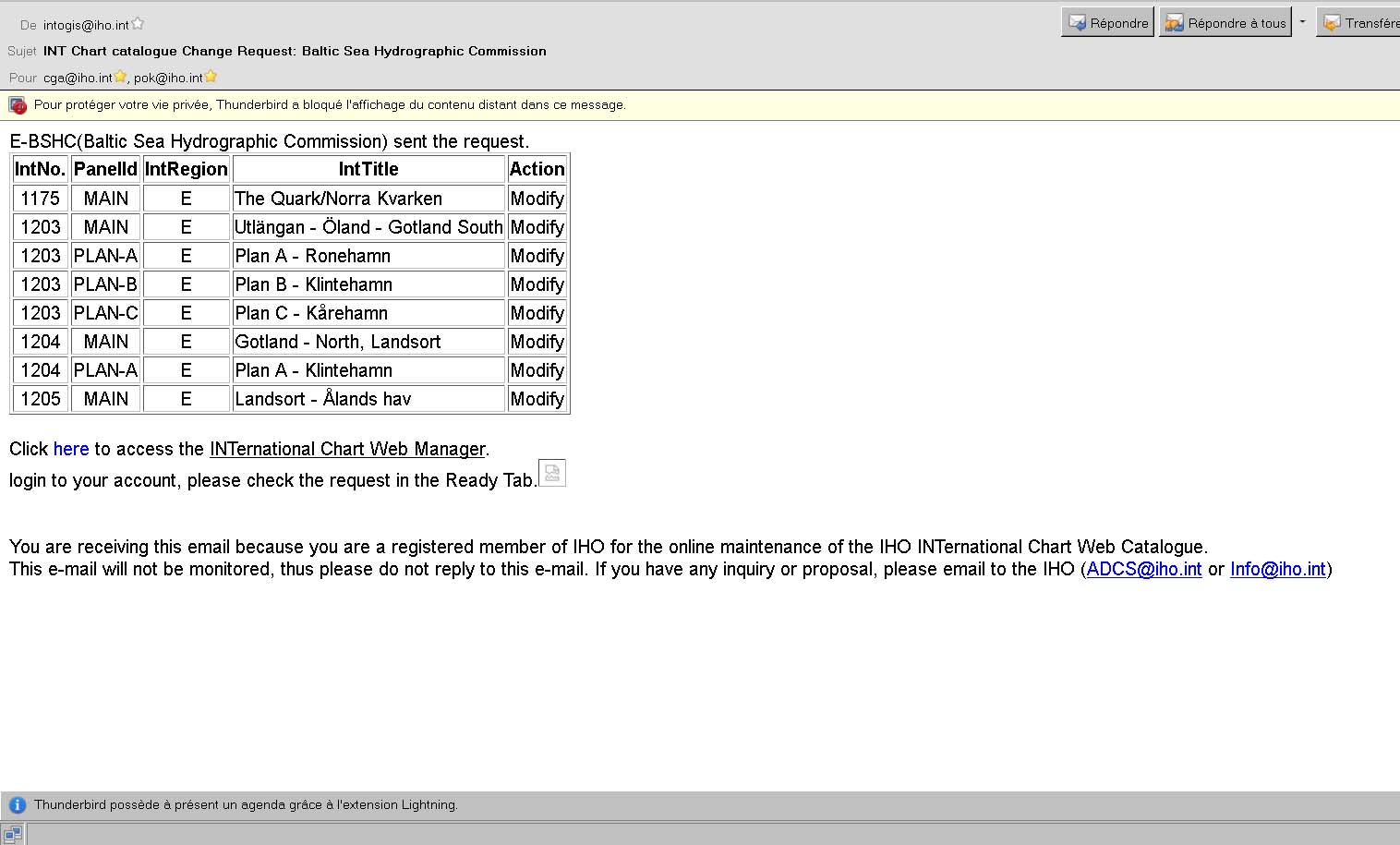 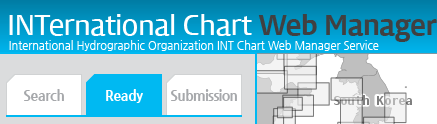 Practical ExerciseExample with Region K
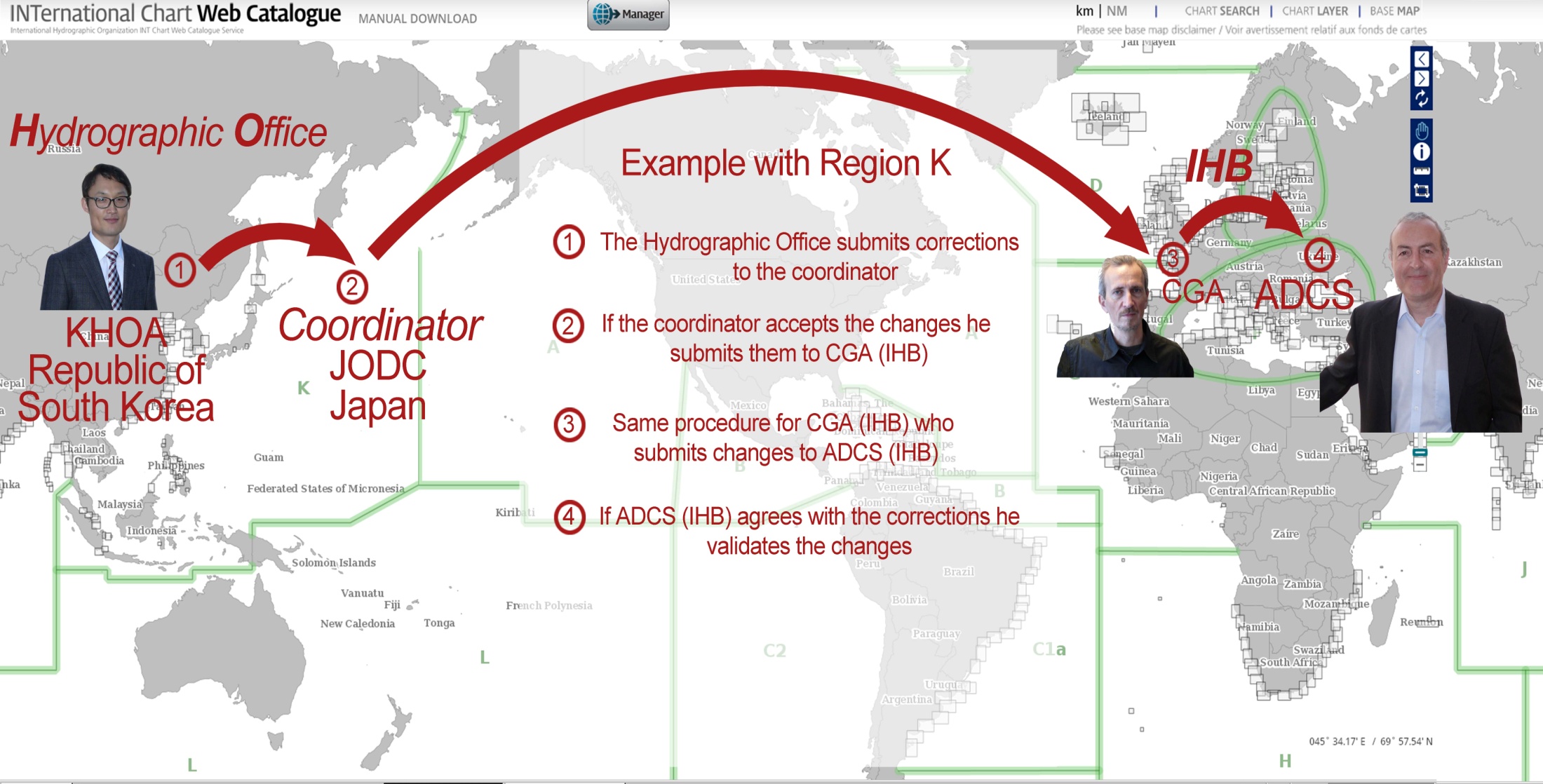 Scenario 1 :	Modify an INT Chart
Scenario 2 :	Insert a NEW INT chart
Scenario 2: insert a new INT Chart(1/2)
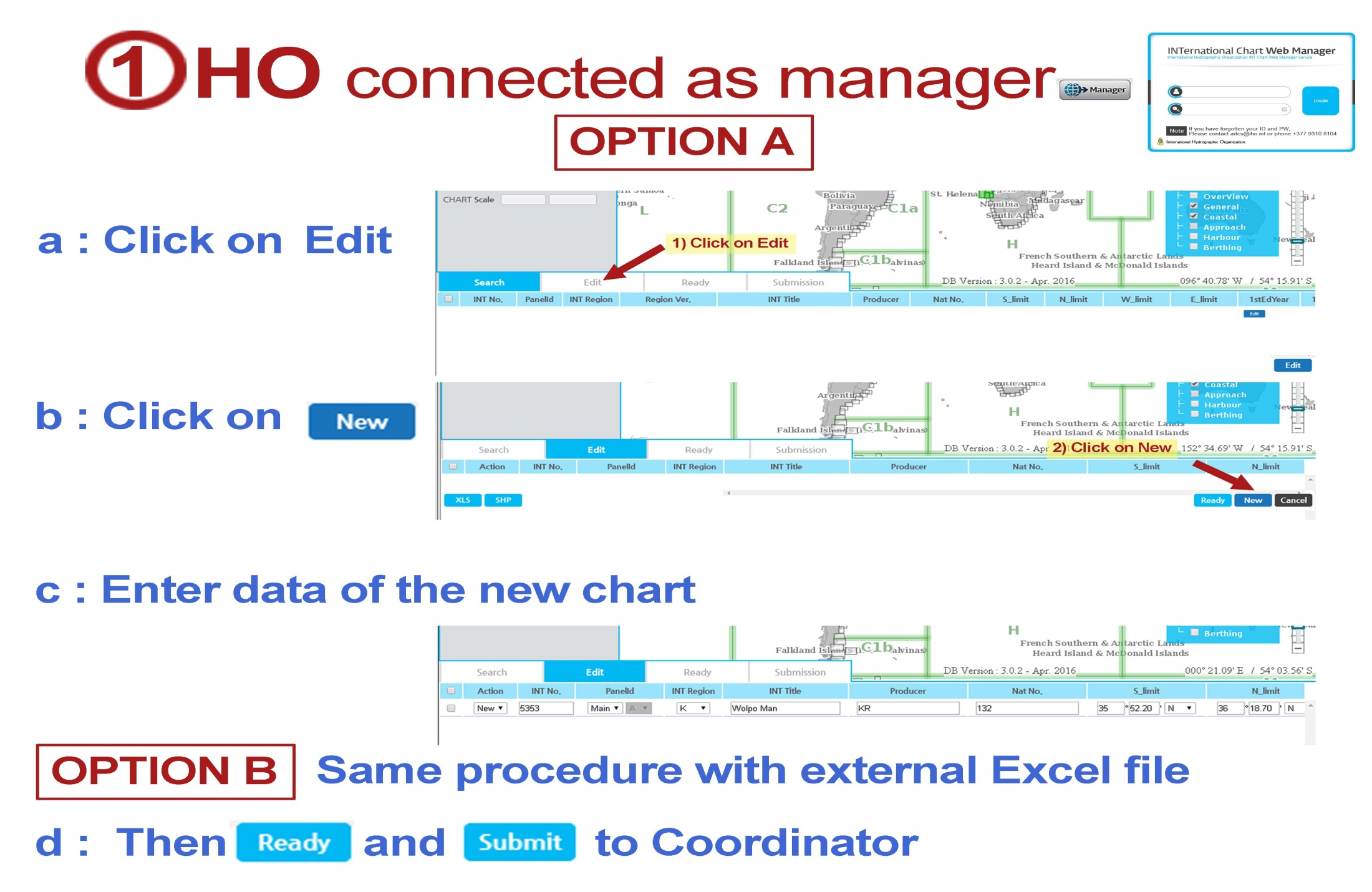 Scenario 2: insert a new INT Chart (2/2)
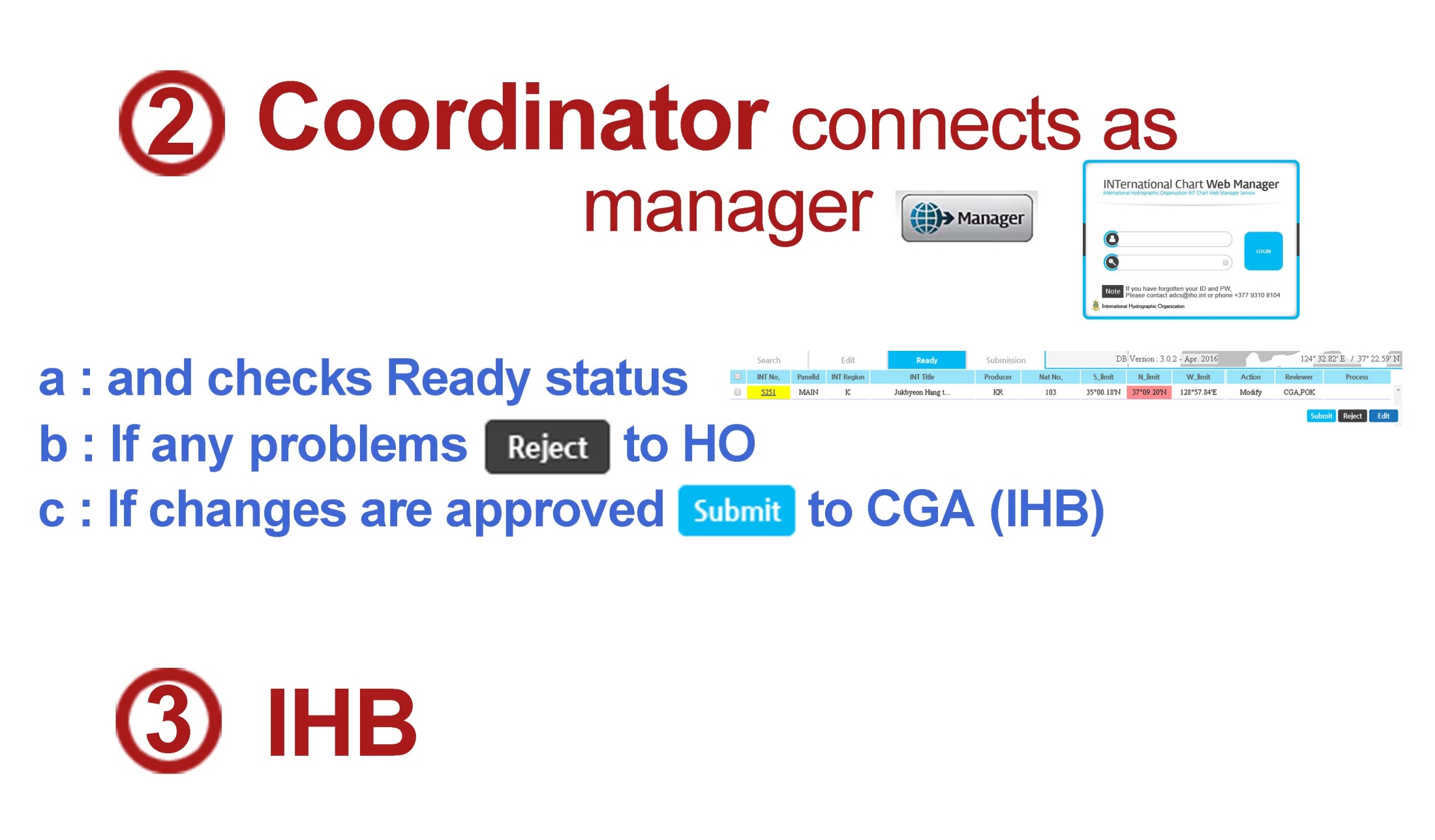 Ready to start again…
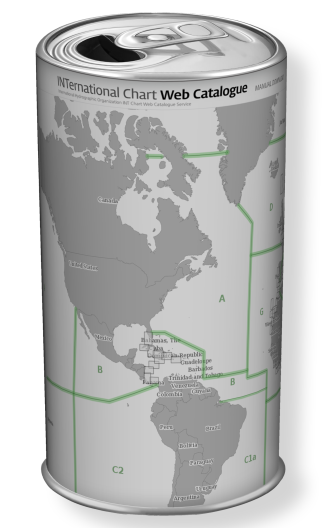 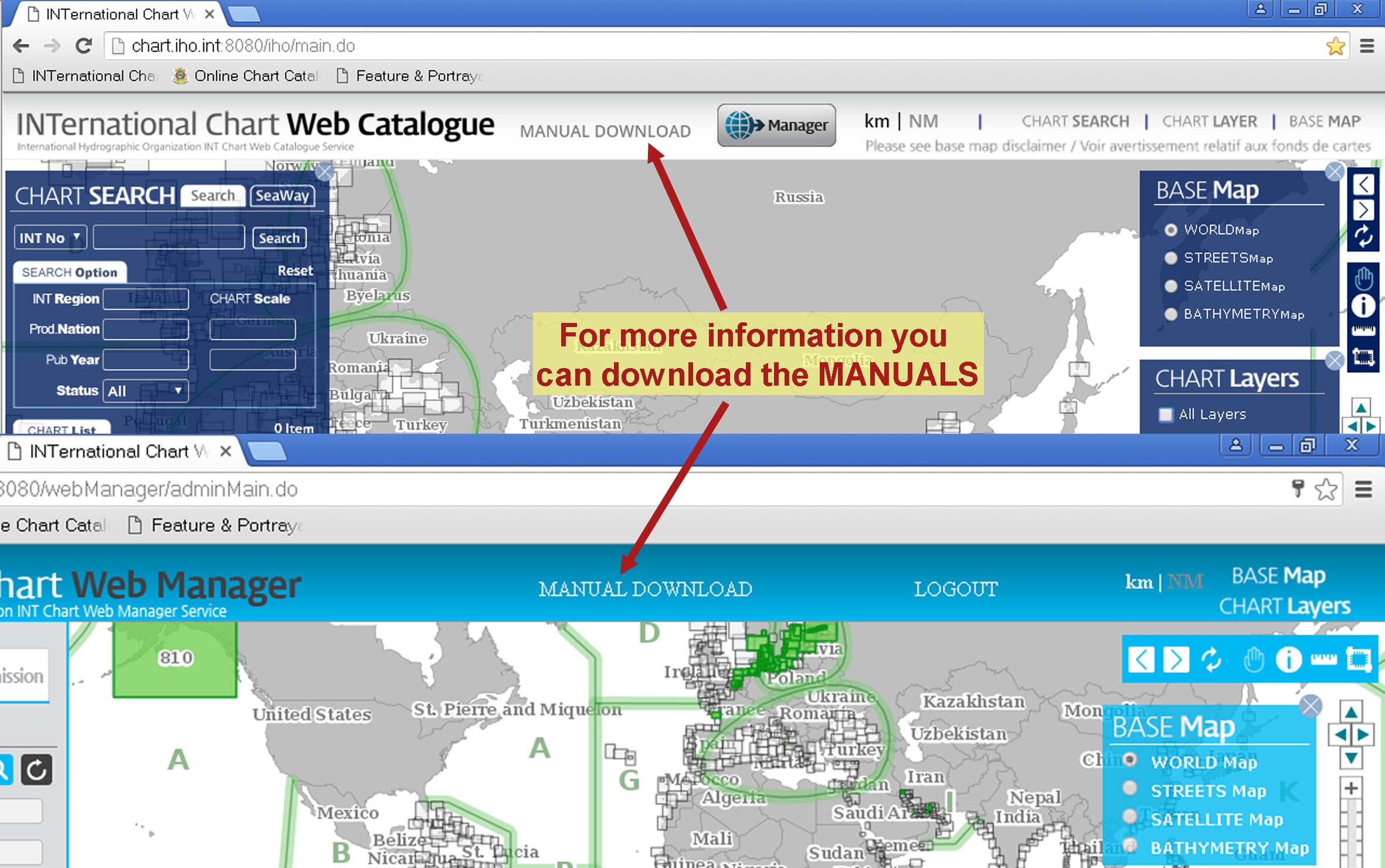 Online training video clip is available
Thank you